Agricultural Technology
Regional Industry  Advisory
April 26th, 2024
Housekeeping
Enable your video camera (optional)
Please stay on        unless you are called on to ask a question
Submit all questions and commentary using the chat function
This meeting will be recorded and will be provided as part of the post-meeting materials
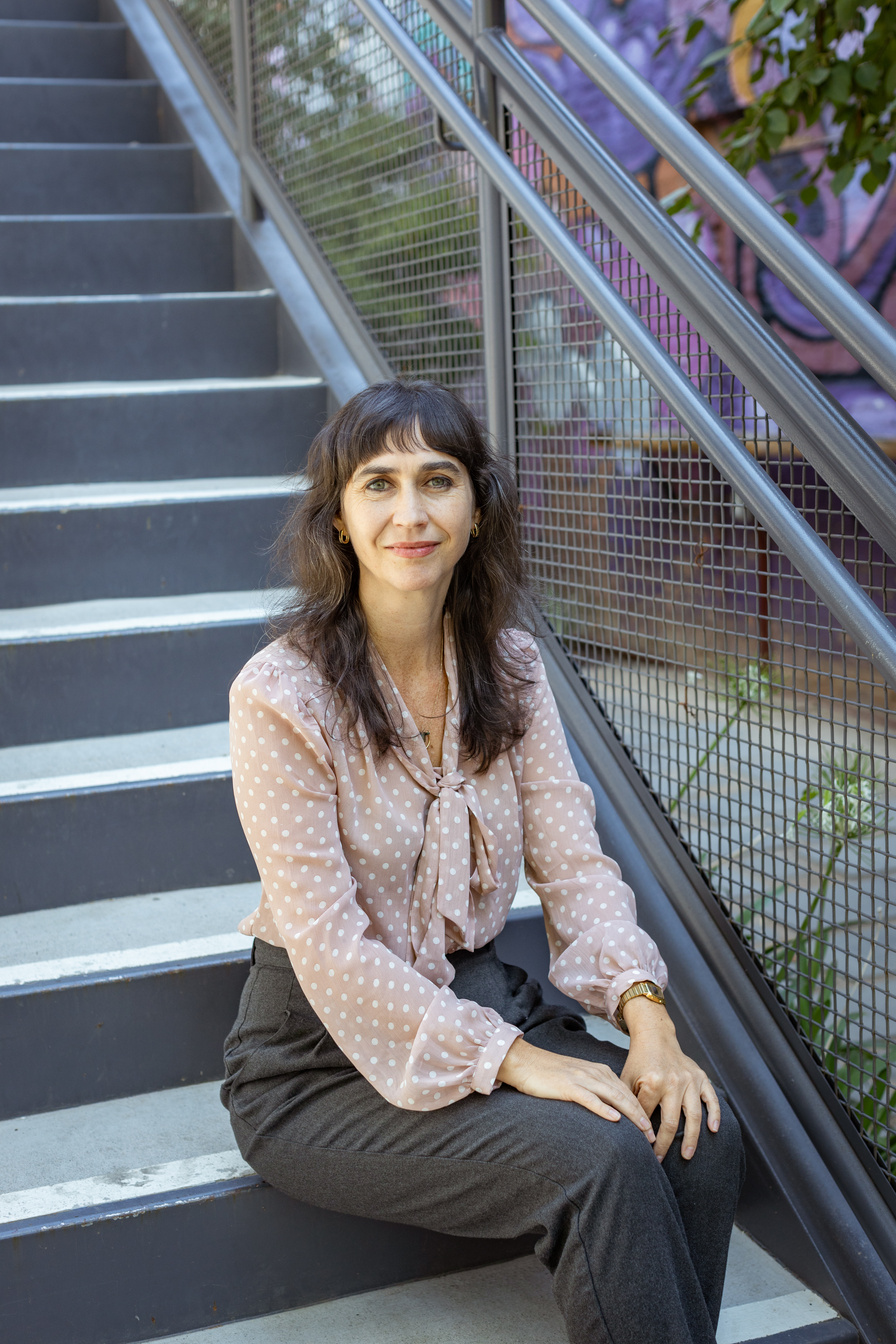 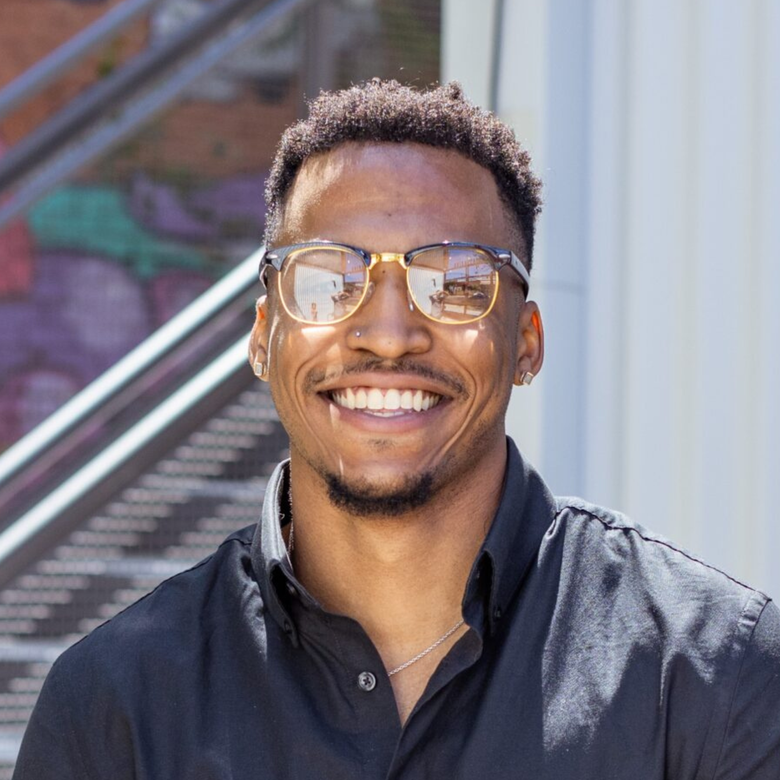 Welcome & Introduction
Hilary Tellesen, Valley Vision 
Senior Project Manager
Diangelo Andrews, Valley Vision
Project Associate
Thank You!
Julie Muir
Josh Sweigert
Director of Employer Partnership

Manufacturing and Automation
Director of Employer Partnership

Agriculture, Water, Environmental Technology
9:00 PM: Welcome and Introduction
9:10 PM: Agriculture in Greater Sacramento: A Labor Market Assessment
9:40 PM: Industry Panel Discussion
10:30 PM: Regional Programs
10:45PM: Networking Breakout Rooms
Agenda
Thank you
to all of our supporters
Agriculture in Greater Sacramento: A Labor Market Assessment
Ebony Benzing, Director North (Greater Sacramento) Center of Excellence for Labor Market Research,  Hosted By Los Rios Community College District
Industry Panel Discussion
Jose Alvarez
Trudi Hughes
Amy Vedmore
Organizational Effectiveness Director at
Del Monte Foods
President/CEO at
California League of Food Producers
Director Supply Chain Integration at Blue Diamond Growers
Diane Robinson
Greg Ahart
Human Resources Manager at TOMRA Foods
Vice President of Operations at Superior Farms
Program Offerings and College Partnerships
Presented By Julie Muir and Josh Sweigert
Program Offerings and College Partnerships
Manufacturing Technology/Machining & Welding
AS Degrees: 
 Manufacturing Technology and Machining
https://yc.yccd.edu/programs/manufacturing-technology-machining/ 
 Welding
https://yc.yccd.edu/programs/welding/
Certificates: 
Advanced Welding Technologies
Fabrication and Manufacturing Methods 
Introductory Welding Technologies
Program Highlights:
Weld Camp 2024: 10 High Schools attended
Project MFG Advanced Manufacturing Regional Competition
Our manufacturing team traveled to the College of Southern Nevada, competing with 80 schools. Yuba College ranked 15ᵗʰ, and we are possibly moving into the Final Four. We are still waiting for the results!
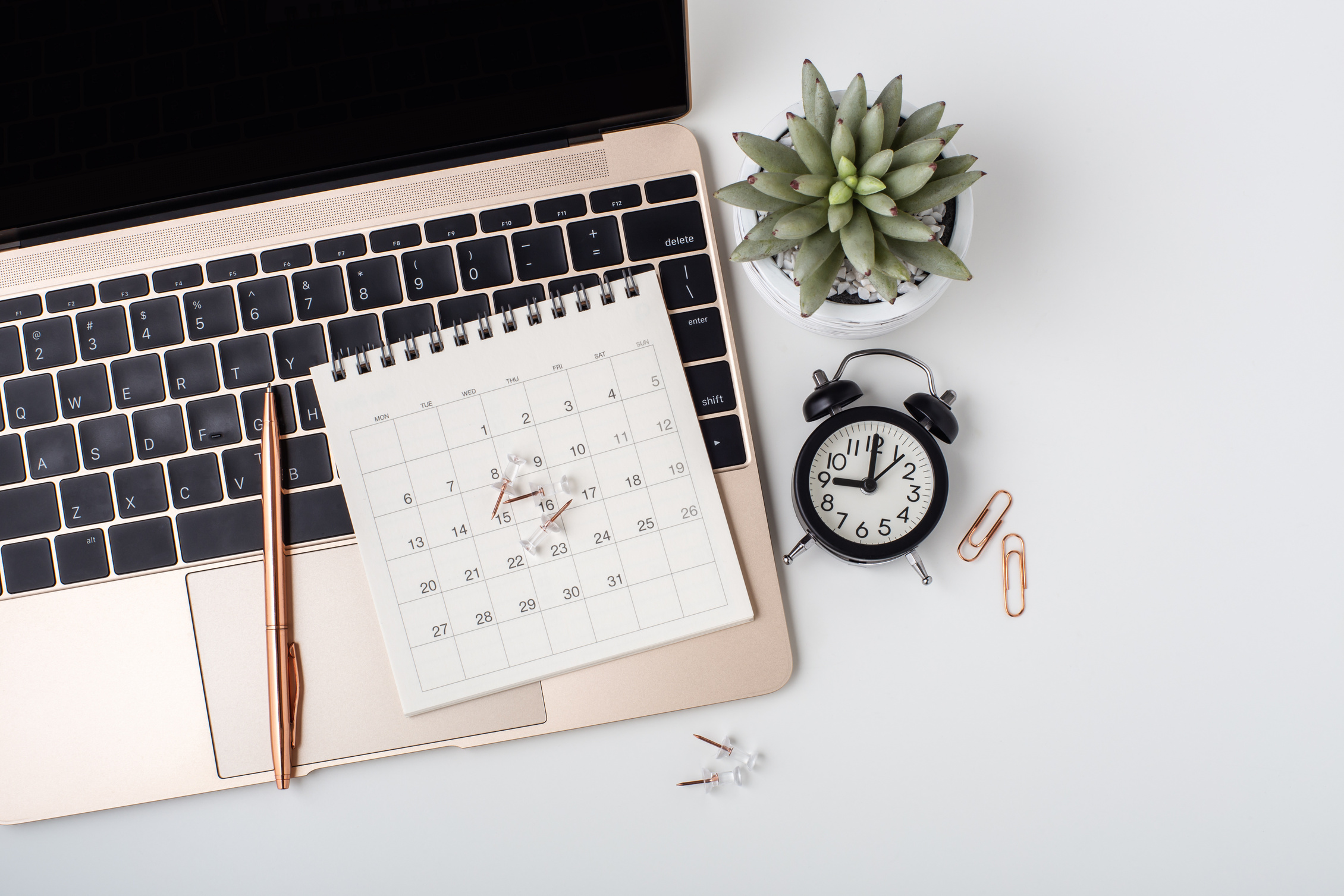 Upcoming Events
Hospitality, Culinary, and Tourism Advisory on Point of Sales Systems 
May 10 from 9-11 am
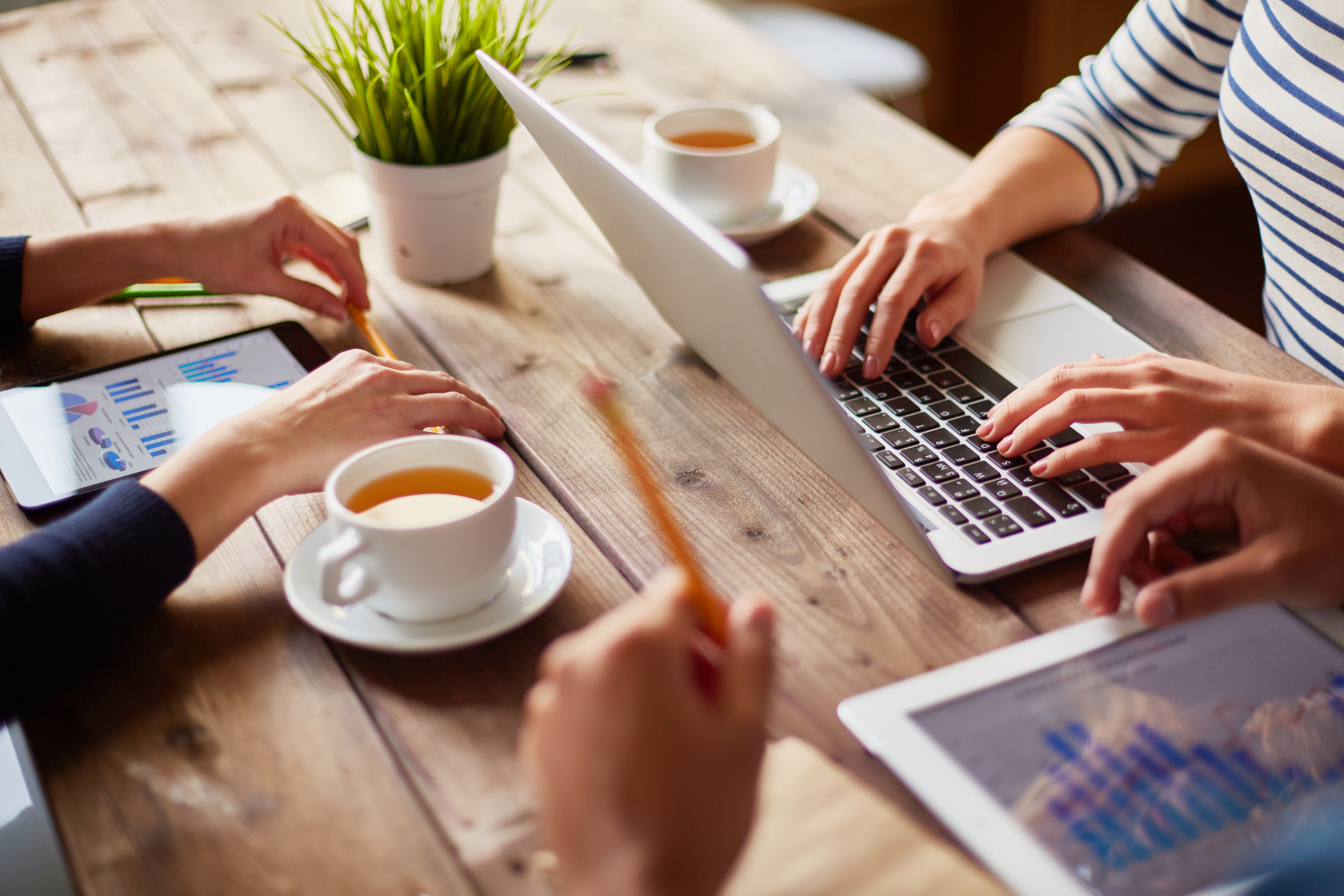 Please Join Your Networking Breakout Room
Manufacturing Discussion Group
Agriculture Discussion Group
For more information, please contact: 

Julie Muir, Director of Employer Partnership
MuirJ@scc.losrios.edu

Josh Sweigert, Director of Employer Partnership
jsweigert@shastacollege.edu

Hilary Tellesen, Project Leader
hilary.tellesen@valleyvision.org

DiAngelo Andrews, Project Associate 
diangelo.andrews@valleyvision.org
Fill out our survey and let us know what you think